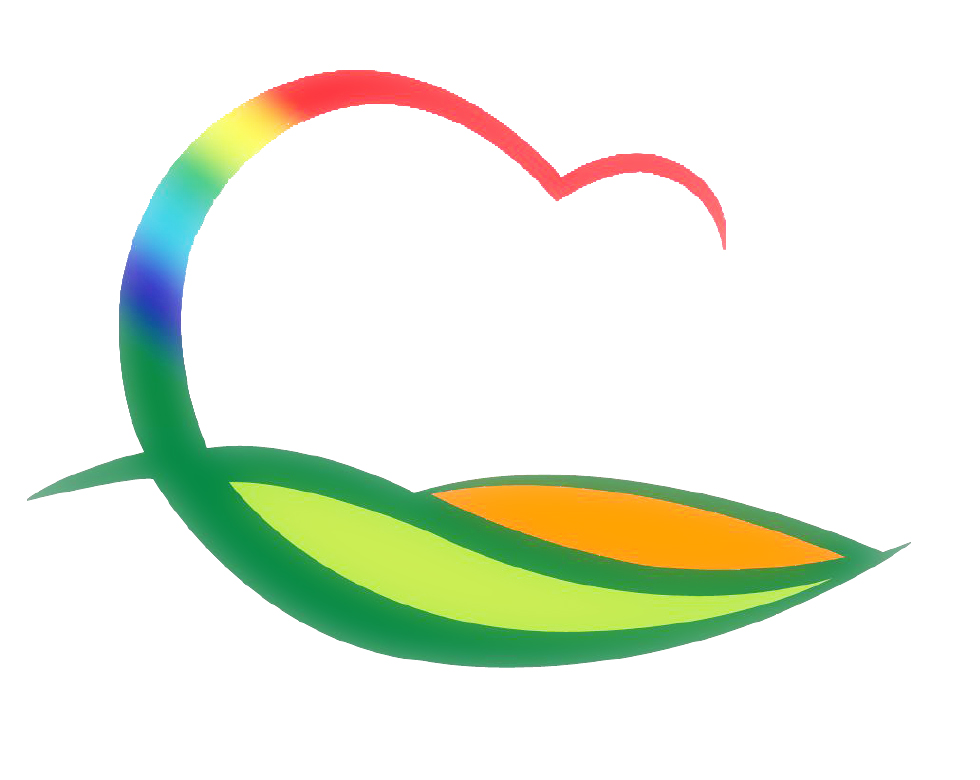 도 시 건 축 과
3-1. 제2201부대 진입도로 개설공사 추진
양강면 유점리 747-3번지선
사업량 L=390m / 500백만원 / 현장감정평가 실시
3-2. 소규모 지역개발사업 추진
용화면 내룡리(장곡마을) 마을안길 정비 외 11건 공사집행
330백만원
3-3. 주택임대사업자 대상 미신고 임대차계약 자진신고 홍보
3. 9.~3. 15. (7일) / 안내 문자 발송 및 우편 송부 등